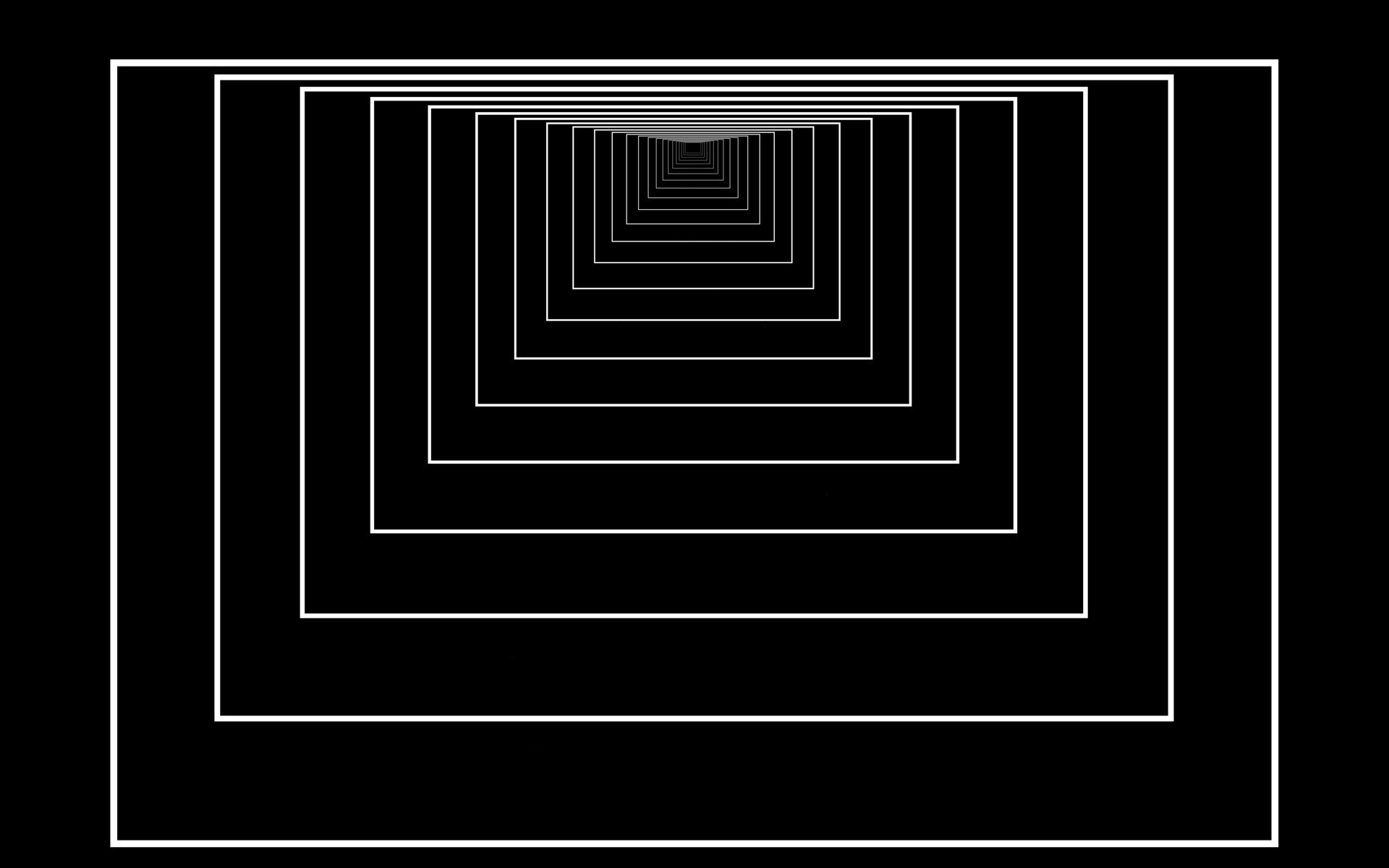 Рекурсия
Задания ЕГЭ - № 11
(пошаговый разбор заданий с анимацией вывода)
Автор – Панов Валерий Алексеевич
Задание 11.   ЕГЭ - 2017
procedure F(n: integer);
begin
	if n > 2 then 
	begin
		writeln(n);
		F(n - 3);
		F(n – 4)
	end
end;
Задание 11.   ЕГЭ - 2017
F(10)
3
6
3
7
10
4
10
F(6)
F(7)
7
6
Вывод стоит перед 
вызовом 1-ой функции
F(3)
F(2)
F(4)
4
3
F(1)
procedure F(n: integer);
begin
	if n > 2 then 
	begin									writeln(n);
		F(n - 3);
		F(n – 4)
	end
end;
F(0)
F(-1)
F(0)
F(3)
3
F(0)
F(-1)
КОНЕЦ 
работы процедуры
Задание 11.   ЕГЭ - 2018
procedure F(n: integer);
begin
	if n > 2 then 
	begin
		F(n - 3);
		writeln(n);
		F(n – 4)
	end
end;
Задание 11.   ЕГЭ - 2018
F(10)
10
3
6
3
7
4
10
10
Вывод стоит перед 
вызовом 2-ой функции
F(6)
F(7)
6
F(3)
F(2)
F(4)
7
4
3
F(1)
procedure F(n: integer);
begin
	if n > 2 then 
	begin					F(n - 3);
		writeln(n);
		F(n – 4)
	end
end;
F(0)
F(-1)
F(0)
F(3)
3
F(0)
F(-1)
КОНЕЦ 
работы процедуры
Задание 11.   ЕГЭ - 2019
procedure F(n: integer);
begin
	if n > 0 then
	begin
		F(n - 1);
		write(n);
		F(n - 2)
	end
end;
Задание 11.   ЕГЭ - 2019
F(4)
2
1
4
1
3
2
1
Вывод стоит перед 
вызовом 2-ой функции
F(2)
4
F(3)
2
F(1)
F(0)
F(2)
3
2
F(1)
1
F(0)
F(-1)
F(0)
F(1)
1
procedure F(n: integer);
begin
	if n > 0 then
	begin
		F(n - 1);
		writeln(n);
		F(n - 2)
	end
end;
F(0)
F(-1)
1
F(0)
F(-1)
КОНЕЦ 
работы процедуры
Задание 11.   ЕГЭ - 2019
procedure F(n: integer);
begin
     write(n,' ');
     if n > 1 then
      begin
        	F(n - 1);
        	F(n - 2)
      end
end;
Задание 11.   ЕГЭ - 2019
2
3
4
2
0
1
1
1
0
Вывод стоит перед 
Условием!
4
F(4)
2
3
F(2)
F(3)
0
1
2
F(1)
F(0)
F(2)
1
F(1)
procedure F(n: integer);
begin
     write(n,' ');
     if n > 1 then
      begin
        F(n - 1);
        F(n - 2)
        end
end;
1
0
F(1)
F(0)
КОНЕЦ 
работы процедуры
Задание 11.   ЕГЭ - 2019
procedure F(n: integer);
begin
if n < 8 then
      begin
        	F(n + 3);
        	F(n * 2) ;
           write(n,' ') end
end;
Задание 11.   ЕГЭ - 2019
7
2
1
4
5
4
7
1
F(1)
2
Вывод стоит после вызова 2-й функции!
F(2)
F(4)
4
4
F(4)
F(5)
5
F(7)
7
F(8)
F(8)
F(7)
7
F(8)
F(10)
F(14)
F(10)
procedure F(n: integer);
begin
if n < 8 then
      begin
        	F(n + 3);
        	F(n * 2);           
                write(n,' ')
        end
end;
F(10)
F(14)
КОНЕЦ 
работы процедуры